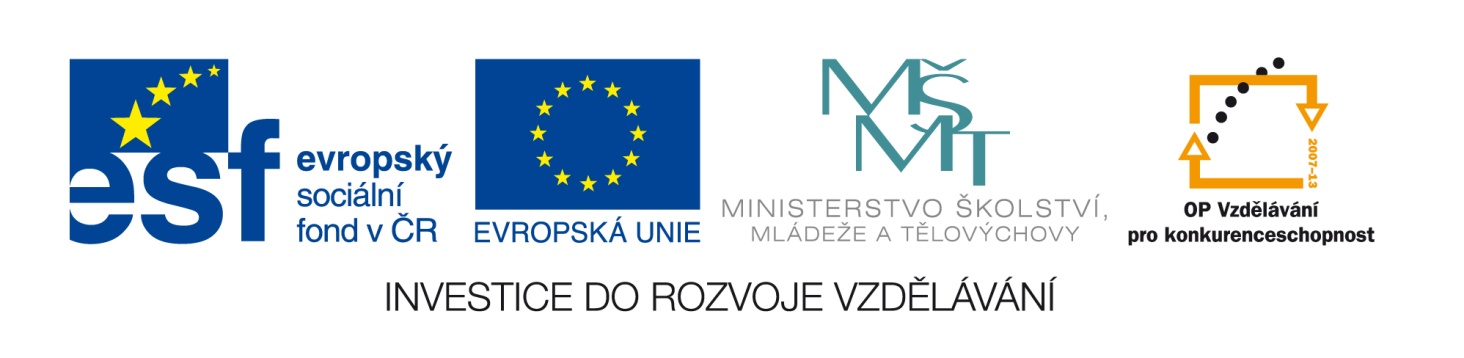 Tento vzdělávací materiál vznikl v rámci projektu EU – peníze školám
Název projektu : Objevujeme svět kolem násReg. číslo projektu: CZ.1.07/1.4.00/21.2040
Tabulkový procesor – příklad 6
Zpracujte  tabulku vývoje finančních úspor podle zadání. Zhodnoťte, který finanční produkt zajistí největší výnos a vytvořte výsečový graf finančního zůstatku na konci kalendářního roku.
Vytvořte tabulku podle následujícího zadání
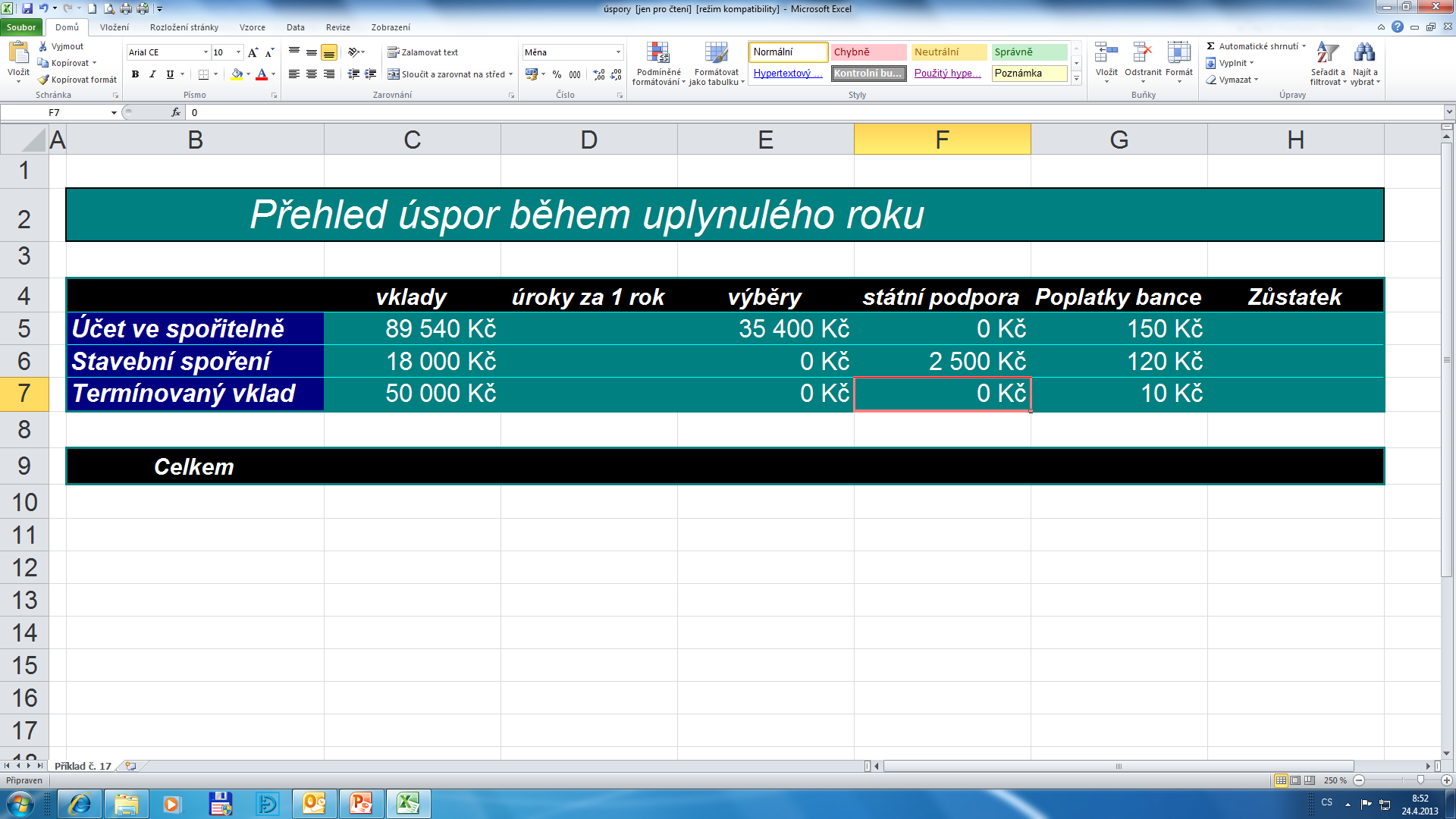 Sloupec úroků vyplňte vzorci dle následujících údajů:
Účet ve spořitelně je úročen 2%.
Stavební spoření je úročené 4%.
Termínovaný účet je úročen 3%.
Použití vzorců je vidět ve sloupci D
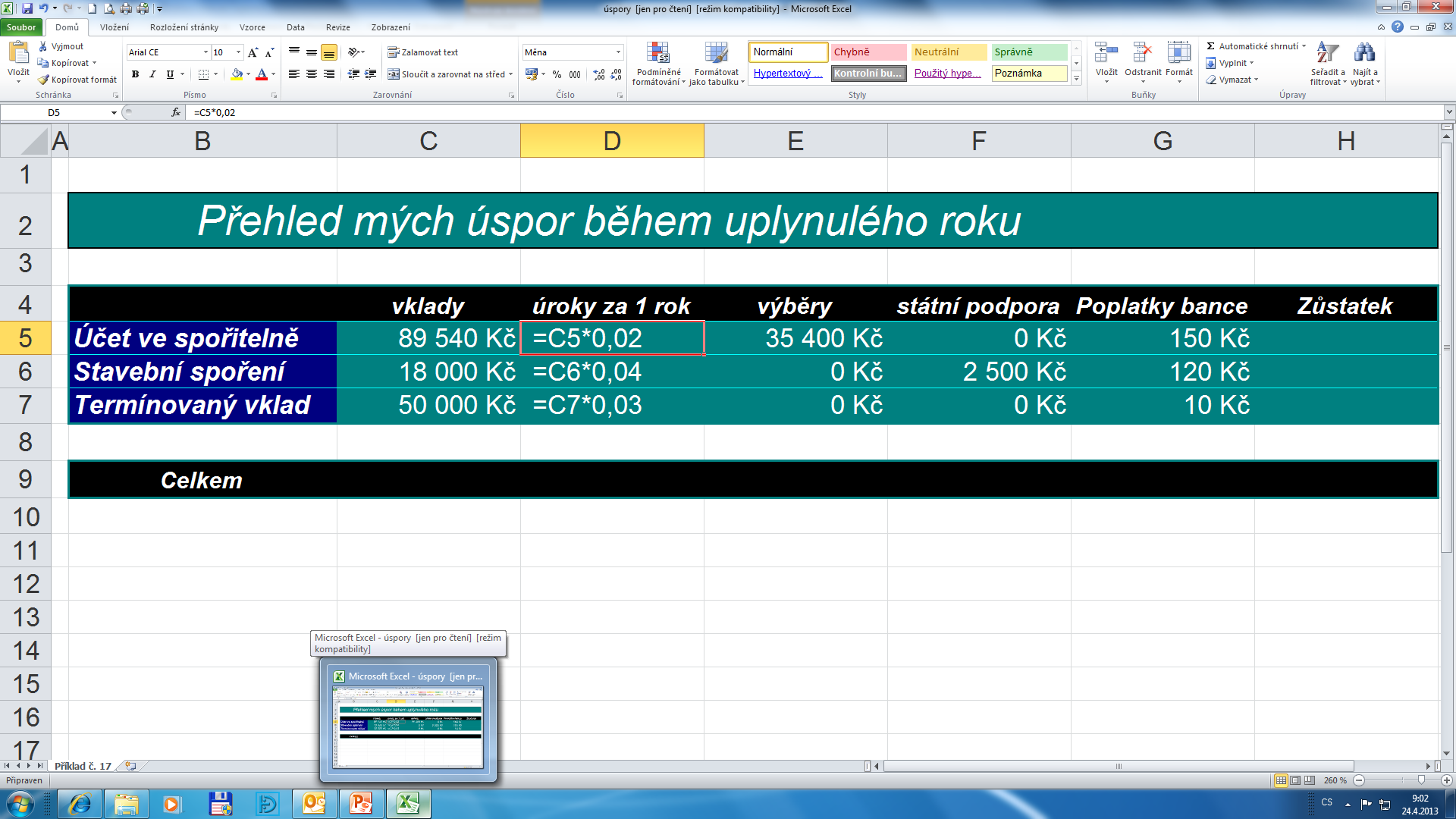 Výsledky výpočtu úroků – sloupec D
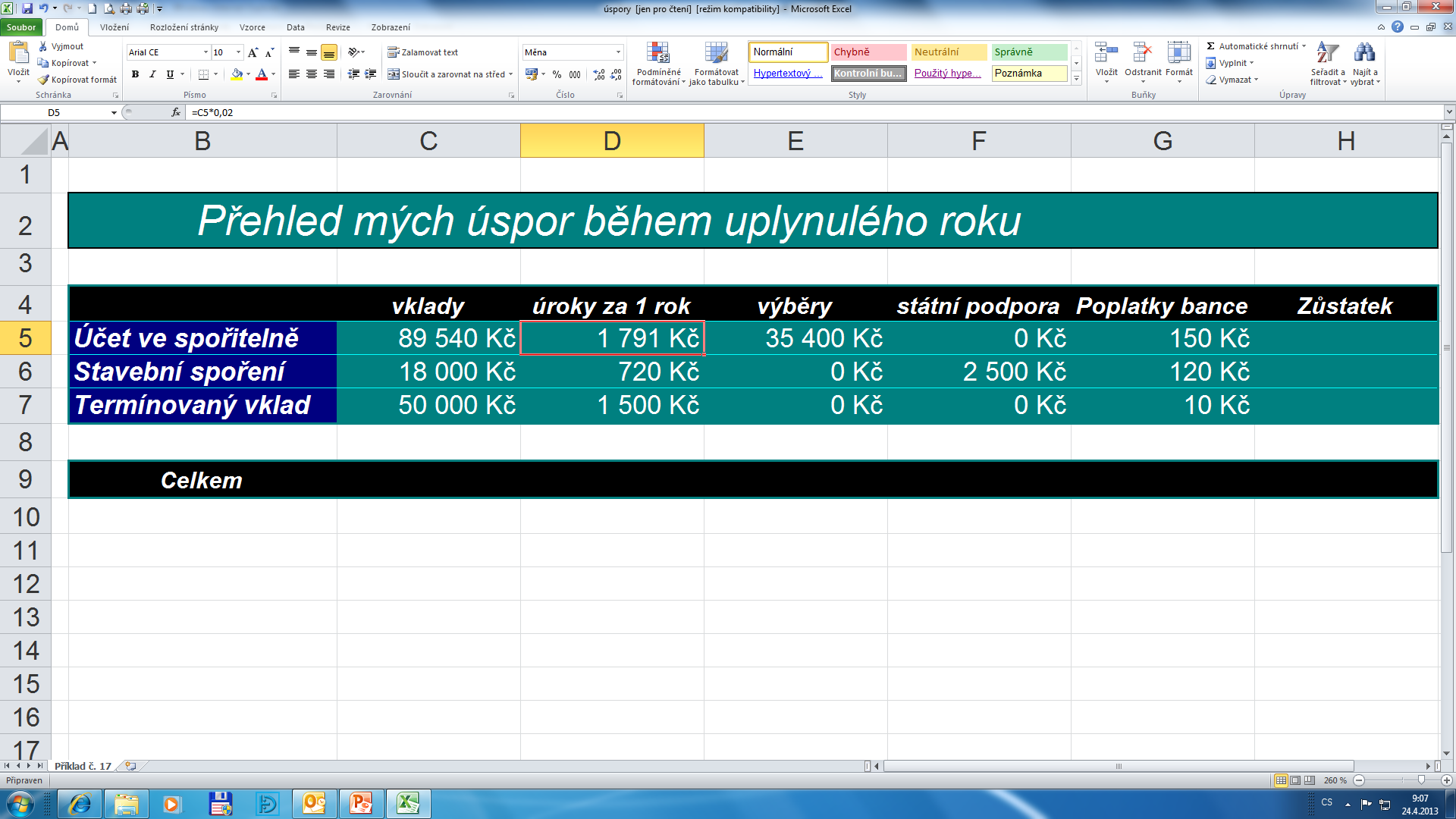 Sestavte vzorec pro výpočet zůstatku
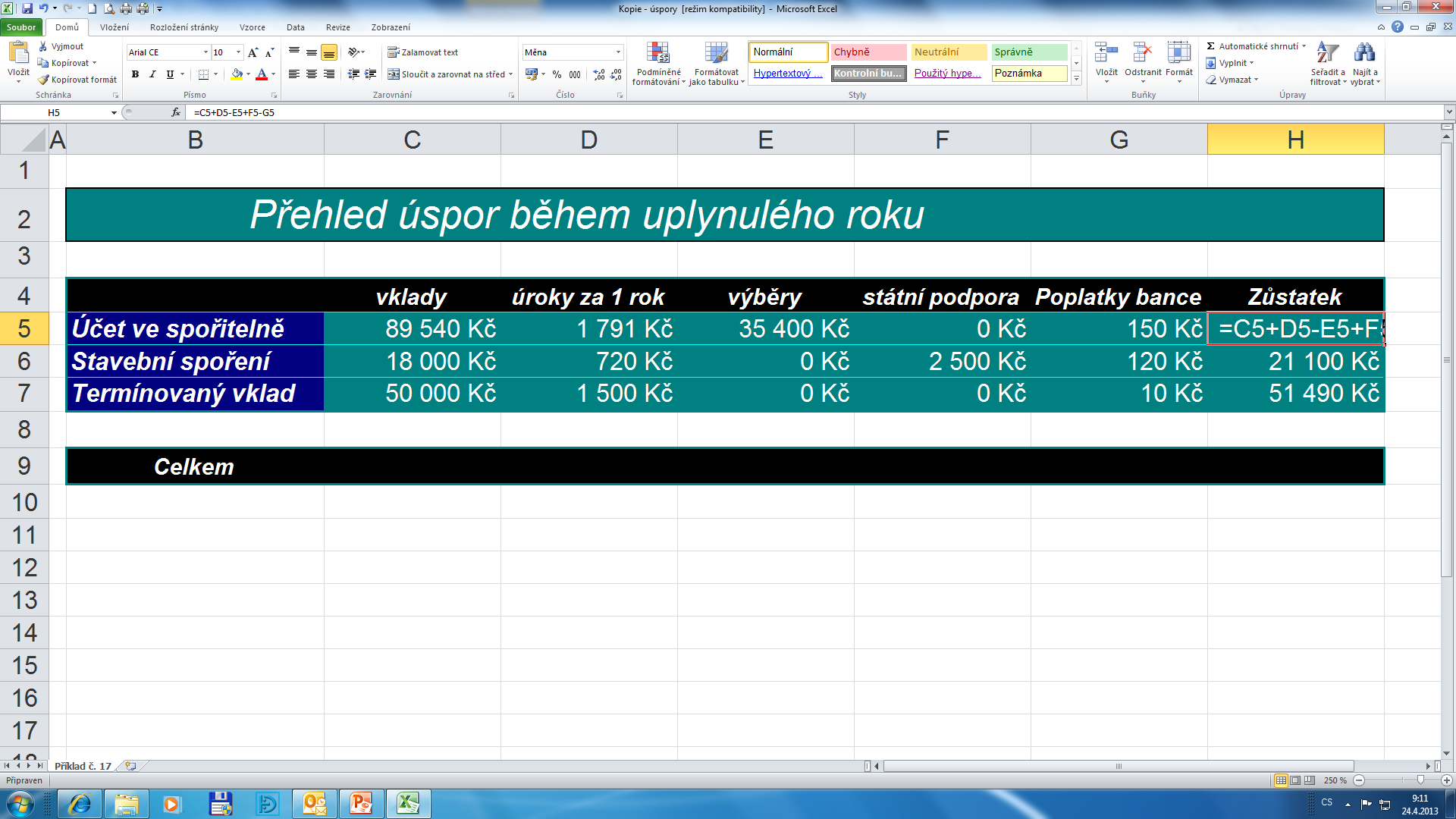 Výběry a poplatky bance se odečítají, ostatní přičítají.
Výsledky výpočtu zůstatku – sloupec H
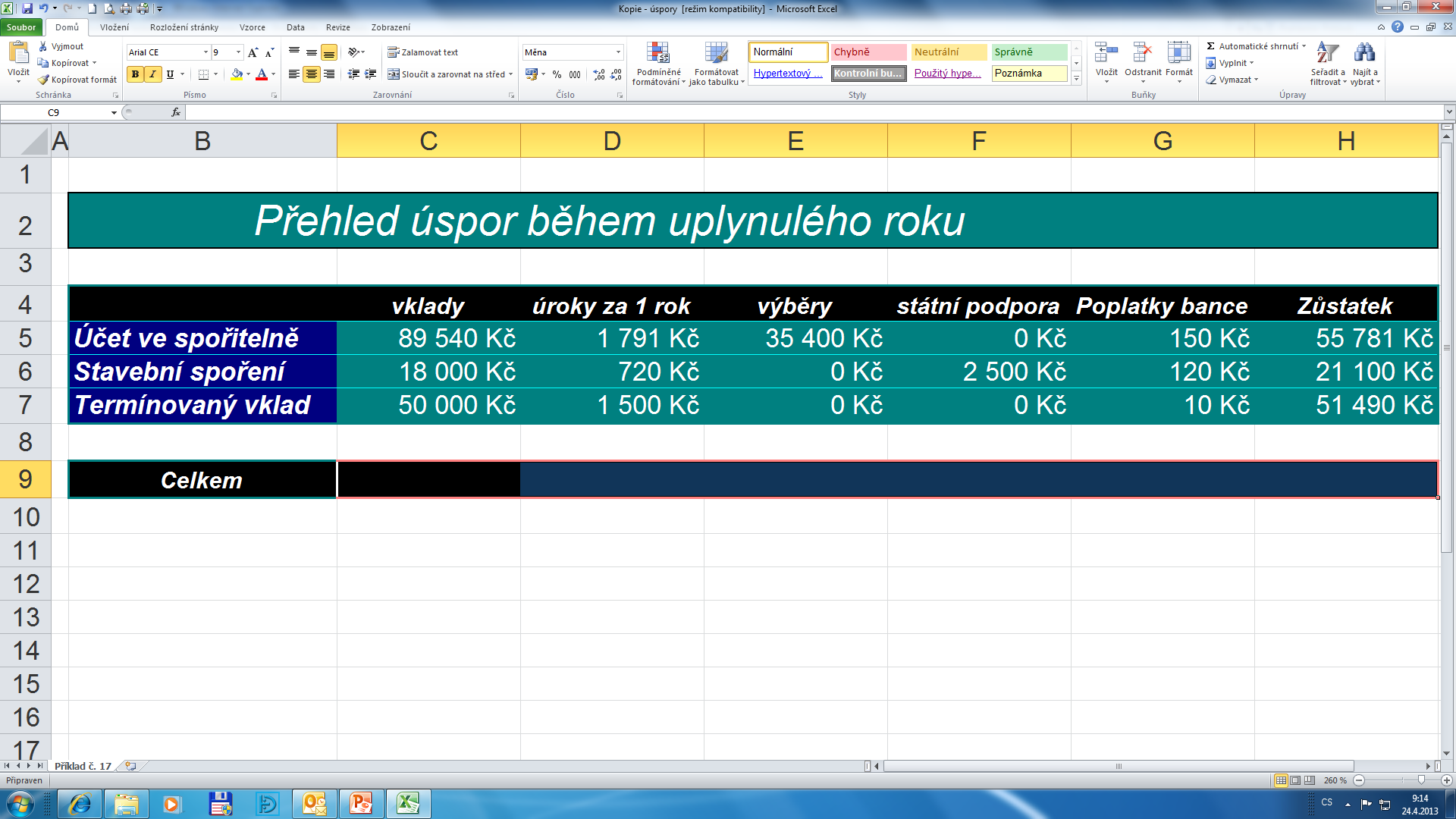 Proveďte součet u jednotlivých položek
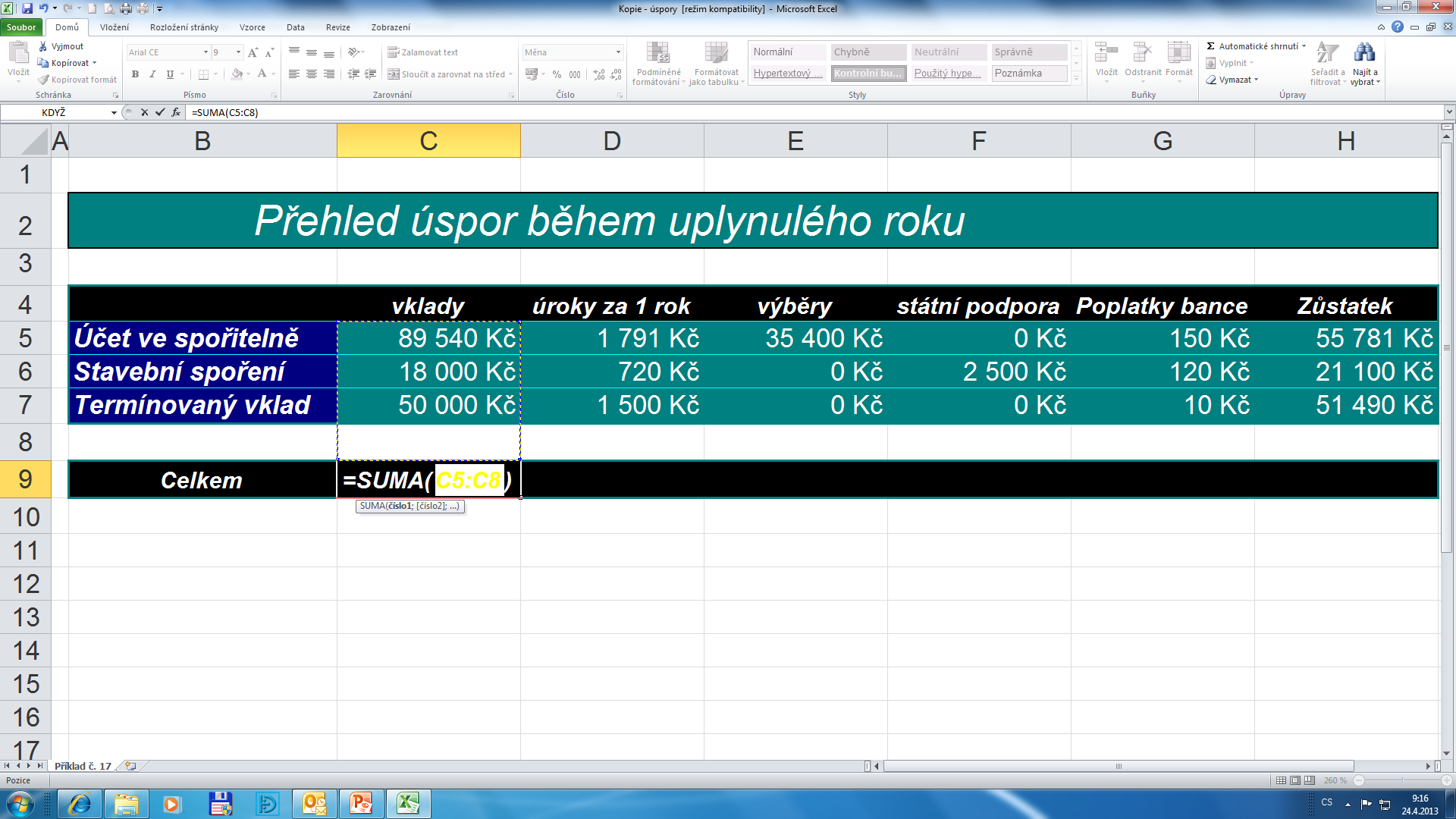 Výsledky součtu jednotlivých položek
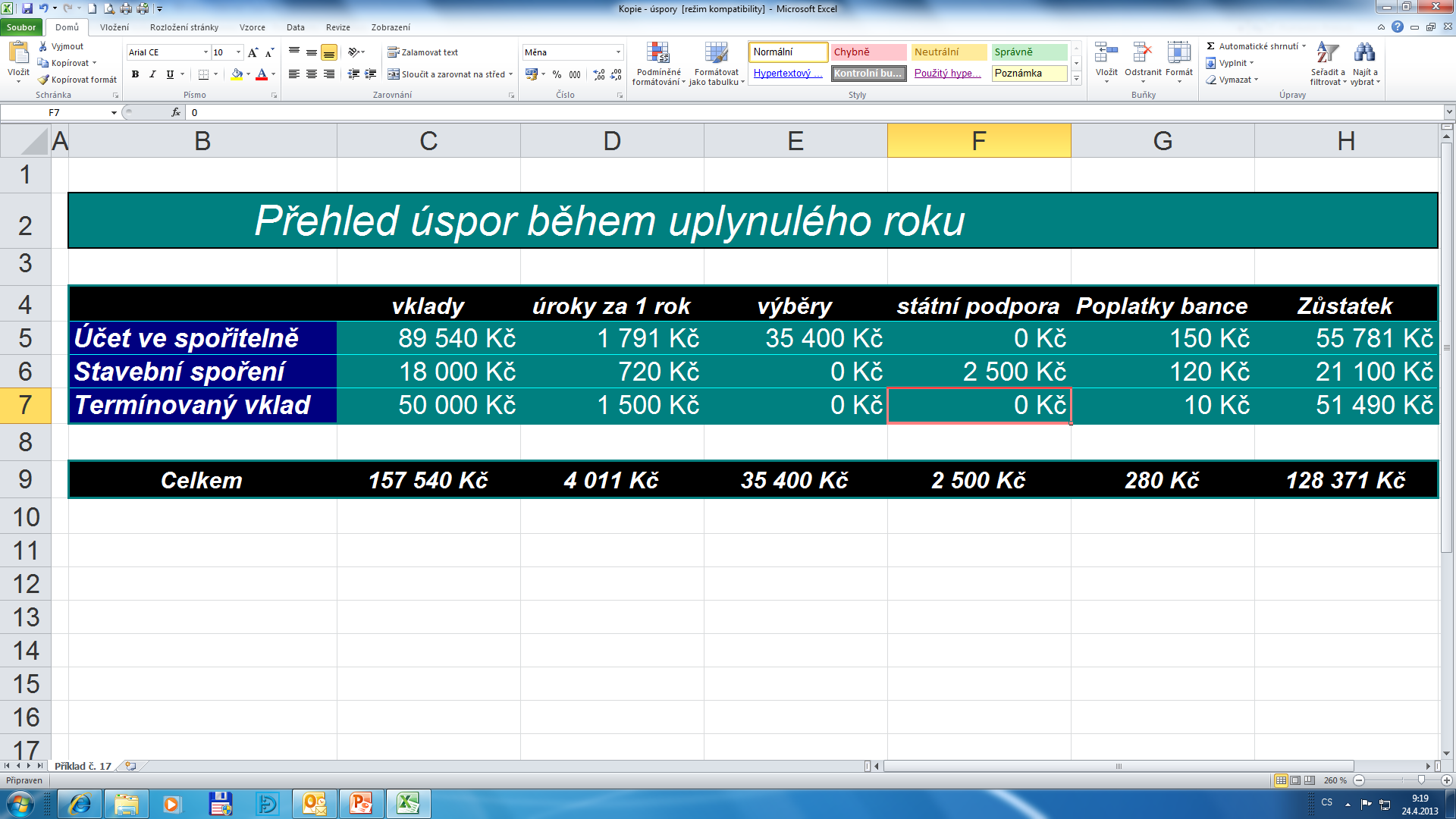 Vložení výsečového grafu
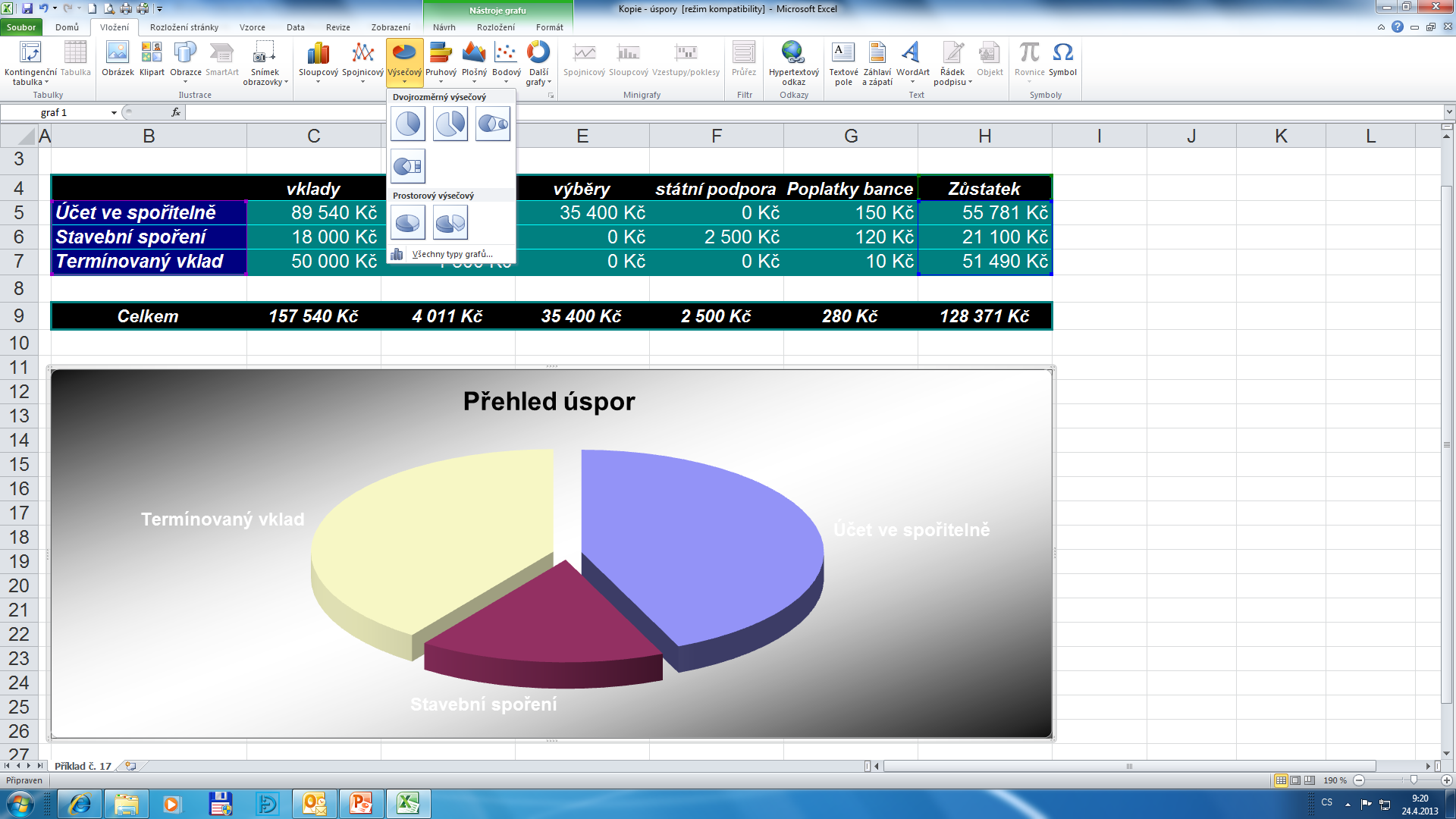 Použitá data
Název projektu : Objevujeme svět kolem násReg. číslo projektu: CZ.1.07/1.4.00/21.2040
Autor : Mgr. Martin Kolský 
Období vytvoření výukového materiálu : duben 2013 
Vzdělávací obor : Informatika pro 8. ročník
Anotace : Prezentace na základě příkladu seznamuje žáky s možností použití tabulkového procesoru pro řešení příkladů z finanční matematiky.
Očekávaný výstup : Žák zná základní principy vkládání vzorců a grafů v tabulkovém procesoru.
Obrazový zdroj : Microsoft® Office 2010 Proofing Tools